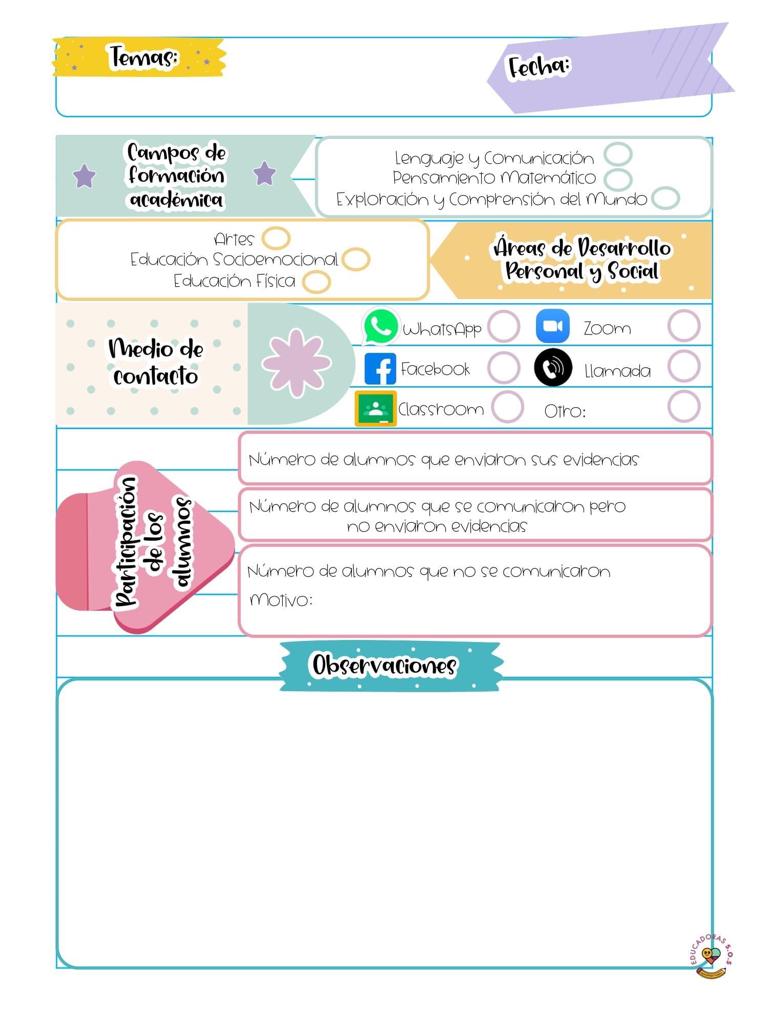 Datos
Datos
Martes 20 de abril de 2021
J. N. “María L. Pérez de Arreola”
Gabriela Guadalupe Rodríguez Díaz
2° A
11
El día de hoy la asistencia fue de 17 alumnos. Se registró un mayor número que el de la semana pasada, considero que la estrategia de talleres o las dinámicas en donde se caracterizan los niños, los motivan a asistir a la clase virtual y a participar activamente.
La organización que se realiza mediante el cuaderno de notas científicas, contribuyó a la explicación que se dio sobre los oficios y profesiones, el vocabulario empleado fue apto para la edad de los estudiantes y las consignas fueron claras. 
El aprendizaje esperado se desarrollo medianamente con las actividades implementadas, es necesario aumentar la dificultad de las misma para que presenten un retos, ya que se ha trabajado anteriormente con el mismo aprendizaje.
La evaluación es un poco complicada cuando se tiene un mayor número de niños, en este caso se decidió escuchar principalmente a los alumnos que asisten con menor frecuencia.
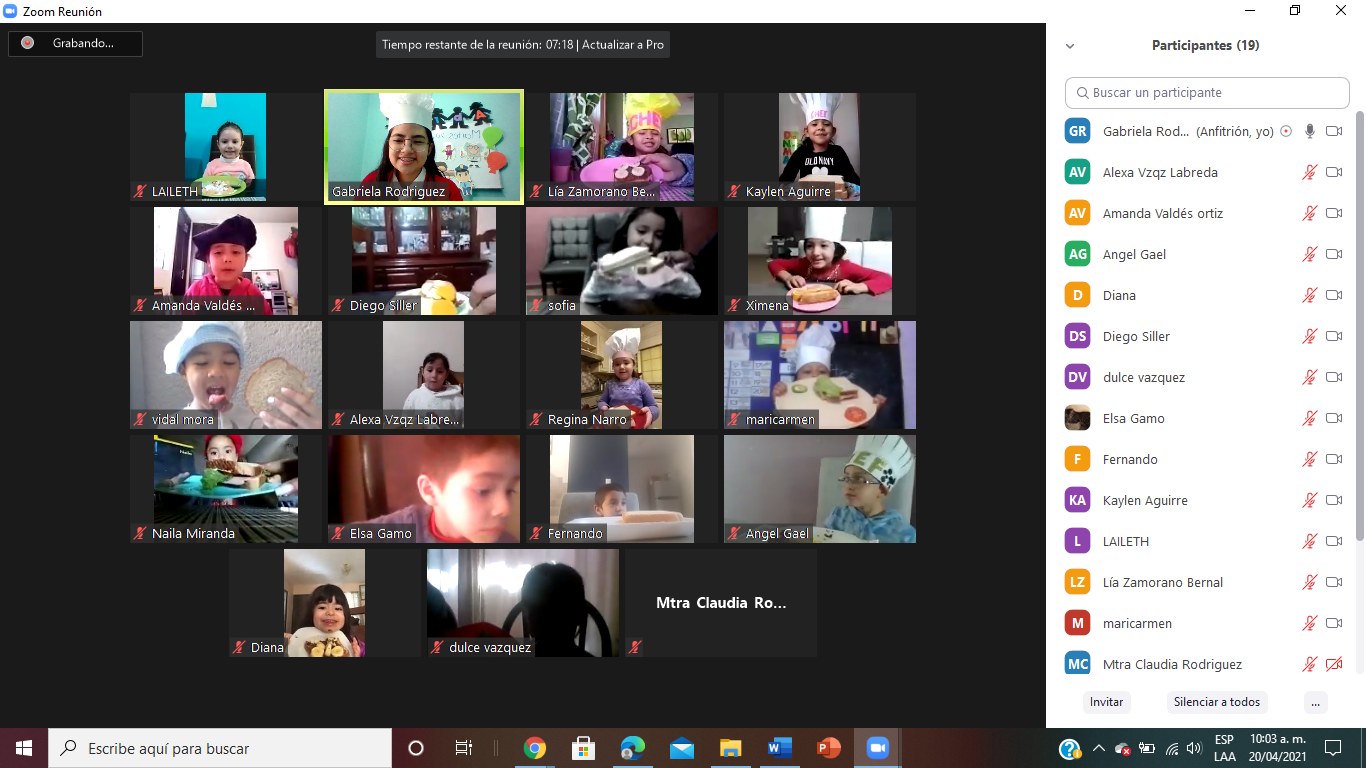 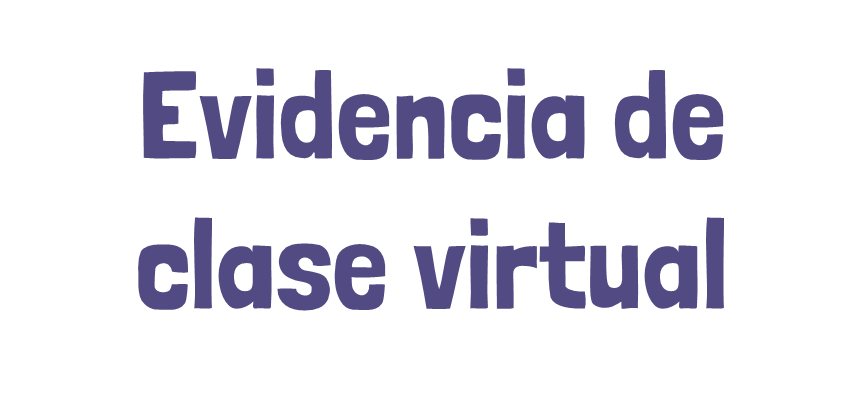